Hoofdstuk 1
Paragraaf 1 t/m 3
Leerjaar 4
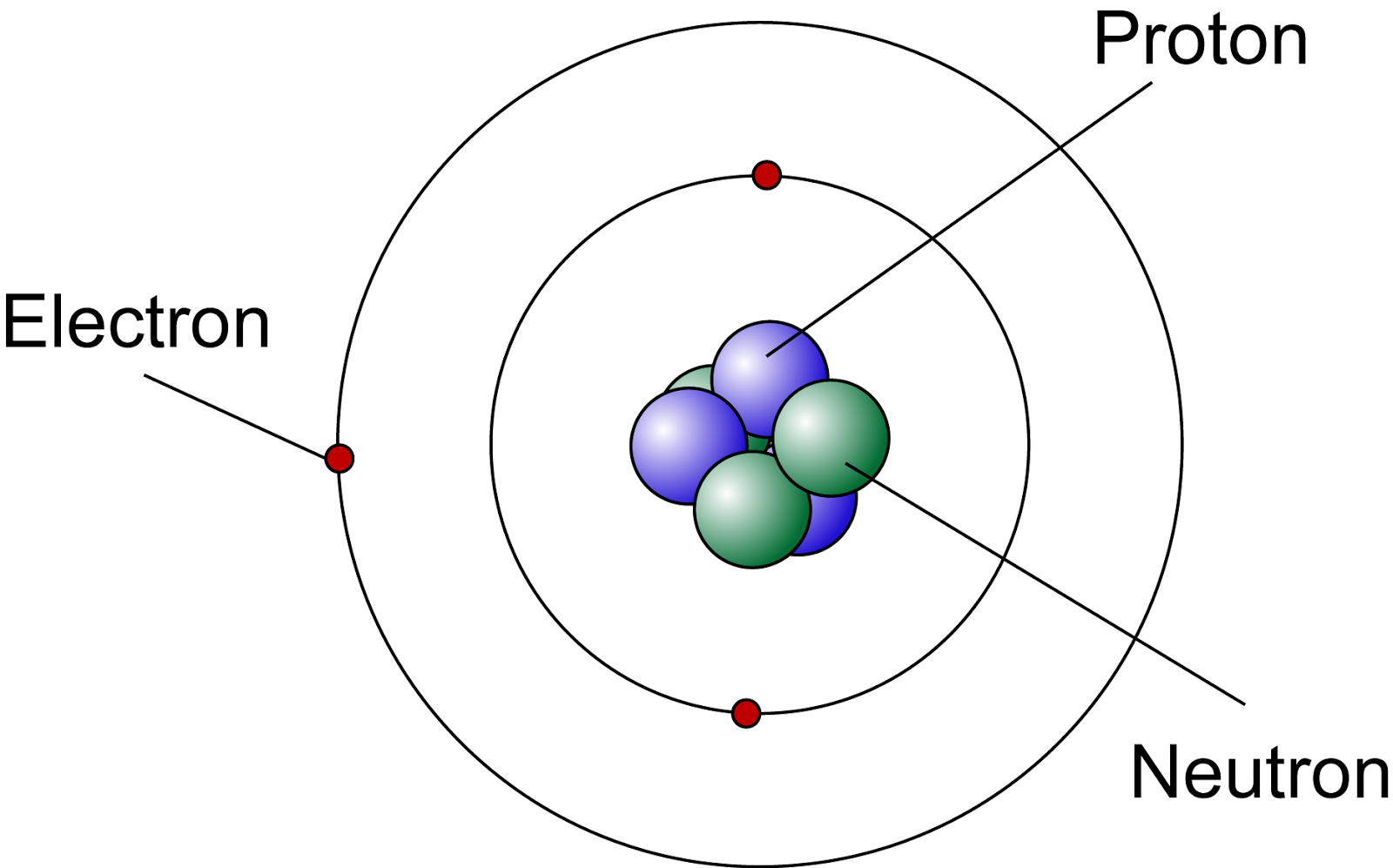 Valentie- elektronen
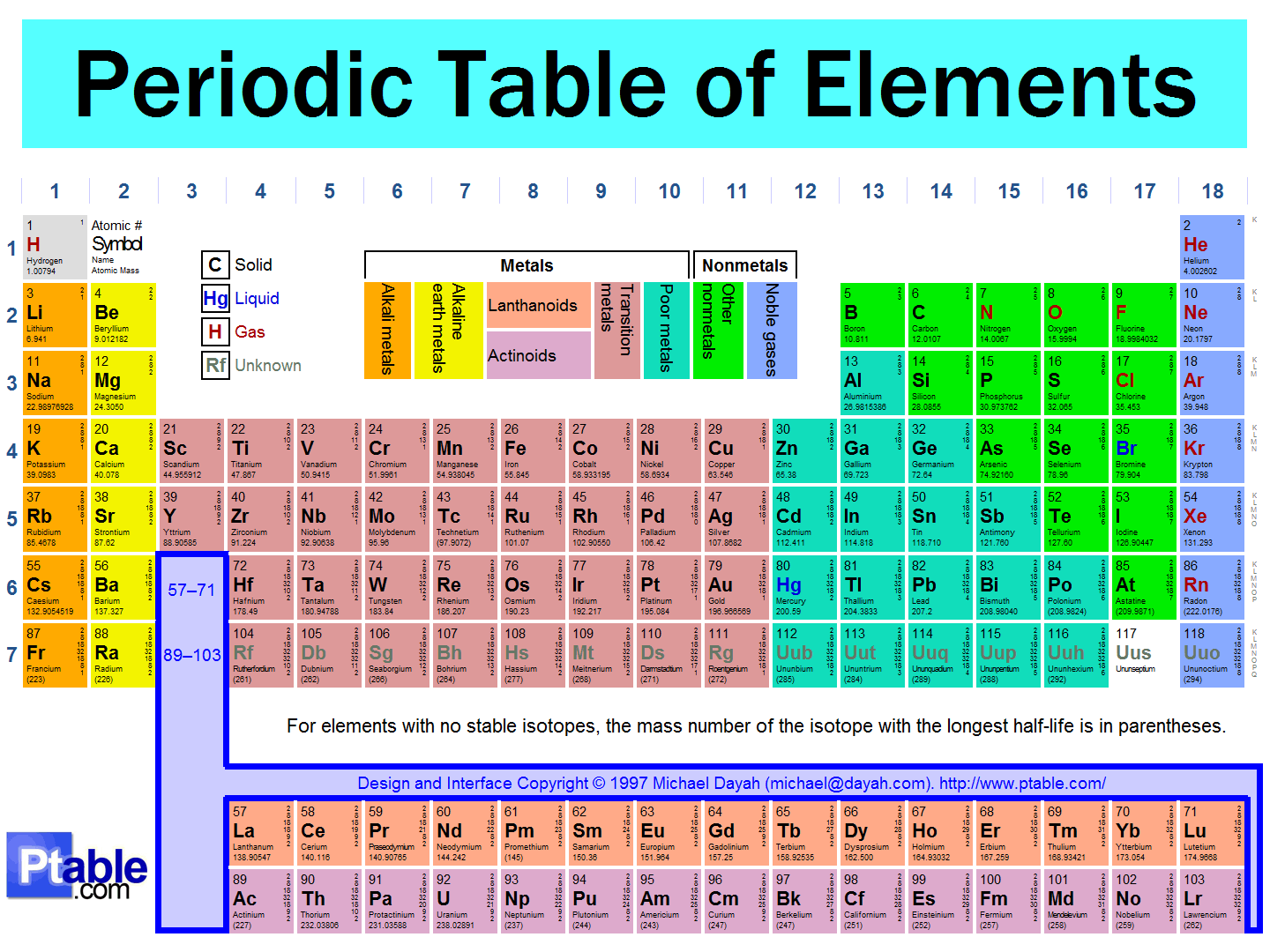 Atoomnummer
Een mens heeft een paspoort. Op je paspoort staat een getal en deze is gekoppeld aan jou. Elk nummer is uniek en pas ook bij een uniek persoon. Een atoom heeft ook een uniek nummer: dit nummer wordt bepaald door het aantal protonen die zich bevinden in de kern.

Het atoomnummer wordt met een index links onder het symbool geplaatst, bijvoorbeeld 4Cu. 

Staat in het periodiek systeem(bijvoorbeeld neon= 10) Atoomnummer is iets anders dan molaire massa!

Als er in een opgave gevraagd wordt naar het aantal elektronen kan ook kijken naar het atoomnummer, want een atoom is elektrisch neutraal.
Massagetal
Isotopen
Isotopen zijn atomen met hetzelfde atoomnummer, maar met een ander massagetal. Dat wil zeggen dat er even veel protonen in de kern zijn, maar een verschillend aantal neutronen.
Atoommassa(A/Mw)
De atomaire massa-eenheid is u(nit).
De atoommassa’s staan op het perodiek systeem(O-16)
Voorbeeldopgaven:

Bereken de relatieve atoommassa van Cl.
2. Zoek in je Binas tabel 25 A op. 
3. Kijk bij Chloor(Cl)
4. Je ziet dan vier getallen staan. Bij twee staat er niet en bi de twee andere staat er nog hoe vaak het in de natuur voorkomt.
5. De twee andere die gebruik je.
6. Je formule wordt dan (percentage natuur:100 x aantal u)+(percentage natuur:100 x aantal u)
7. Dit is dan je atoommassa. Deze moet overeenkomen de massa op het periodiek systeem(bijv. O=15.999).
Relatieve molecuulmassa(Mr)
Relatieve molecuulmassa heeft als eenheid unit(u)
Mr=alle atoommassa’s bij elkaar opgeteld.
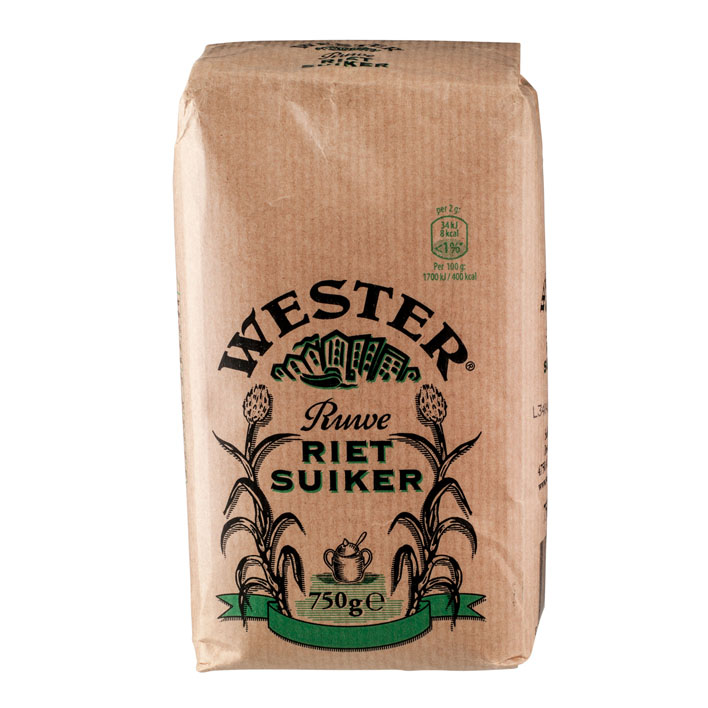 De mol(chemische hoeveelheid)
Constante van Avogadro(Avocado)
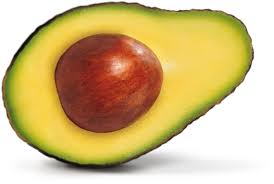 N(aantal deeltjes)
Molaire massa
massa
Formules: m=1. n∙M
                        2.A∙Na
N=aantal deeltjes
Gehalte=concentratie
formules